FELIX
VERHAEGHE
GRAPHIC ARTIST
FELIX
VERHAEGHE
mail@domain.ltd
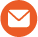 986-462-6578
GRAPHIC ARTIST
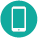 Bilzen, 17218 USA
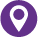 behance.net/username
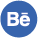